學校日 親師座談
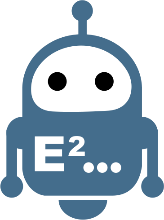 歡迎蒞臨  電三甲
班級經營
聯絡方式
108學年度四技二專升學榜單
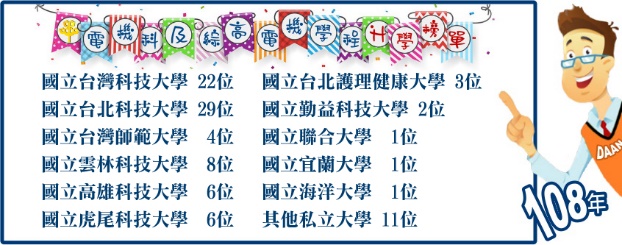 108年 大安高工電機科榜單
四技二專其他升學管道
108年 科大四技登記分發錄取分數

北科學優   電機工程系  電機 25   資電15
                   電子工程系  電機13    資電32

北科產學  車輛工程系 48
　　          電子工程系 50
班級經營
班級課表
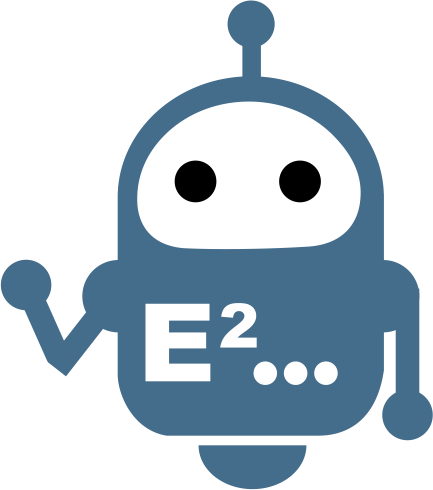 重要行事曆
9/11-9/12 重修班選課  
9/16公告名單
9/23 重修班開始上課  
10/7-10/8 第一次期中考
10/30 第一次作業抽查
11/8 全校運動會
11/28-11/29 第二次期中考
12/4-12/22 班際籃球賽
12/18 第二次作業抽查
1/14-1/15 期末考
1/17 寒假開始
108年09月10~11日 複習考
108年10月21~22日 統測一模
108年12月19~20日 統測二模
109年02月17~18日 統測三模
109年03月17~18日 統測四模
109年04月09~10日 統測五模
任課教師
國文：洪家榆老師   
英文：張清秀老師
數學：江政福老師
氣壓控制(電子學)：鄧宇超老師
輸配電學(電工機械)：林志昌老師
綜合活動(基本電學)：張益華老師
微處理機控制實習：林志昌老師 
電工機械實習：林松裕老師
音樂：曾郁雅老師
體育：鄭添財老師
選舉兩位家長代表請繳回滿意問卷調查表謝謝 各位家長撥空參加         學校日活動